GREENING  HOSPITALS
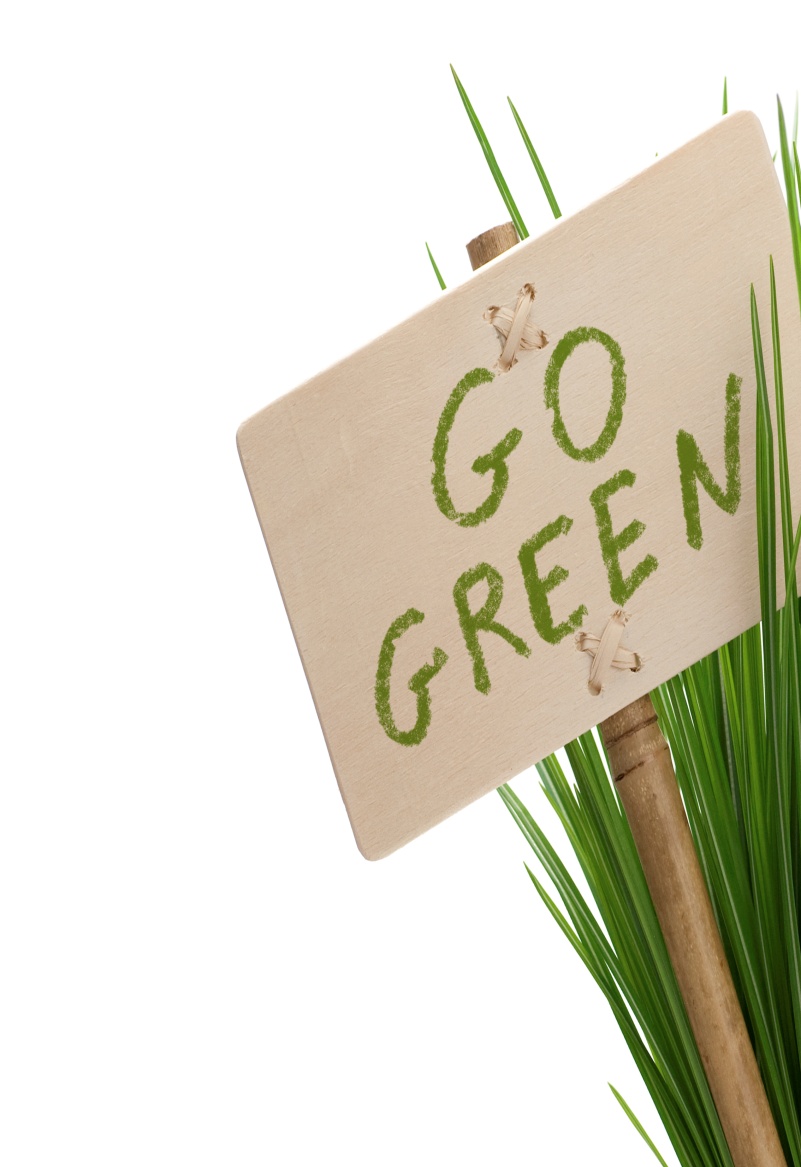 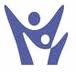 LUTHERAN MEDICAL CENTER
(LMC)
PRESENTED BY:
TRACEY-ANN KNIGHT
LOUISE CHARLES
ROSE LI
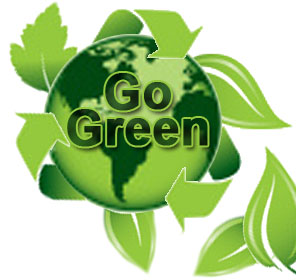 TABLE OF CONTENTS
INTRODUCTION
RACIAL AND HEALTH DISPARITIES
STAKEHOLDERS 
MODEL PROGRAMS
POLICY RECOMMENDATIONS
SUMMARY
SOURCES
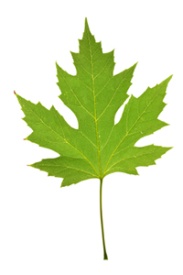 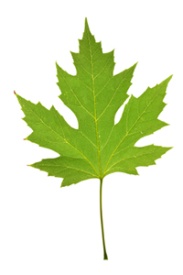 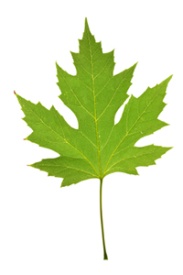 INTRODUCTION
According to Practice Greenhealth, hospitals ranks the
		largest users of energy, 
		highest producers of waste, 
		major consumer of chemicals, paper, 	water and other resources;
 	resulting in an industry with a huge environmental footprint. In an effort to reduce the impact on the environment, healthcare organizations are asking for information on best practices, guidance in establishing green practices and methods  to measure success”.
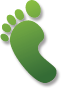 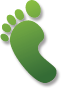 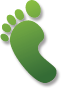 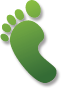 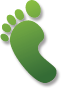 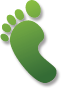 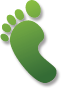 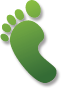 Introduction Continued
Hospitals consume energy in: 					heating,
			cooling, 
			manufacturing, 
			and transportation.
 
	Health services face the unique problems through the use of pharmaceuticals and biological products. 

	Environmental waste, toxic bodily byproducts, infectious and radioactive waste can contribute to environmental decline which impacts the community.
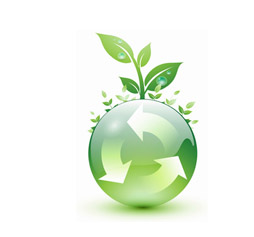 Racial and Health Disparities
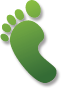 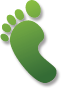 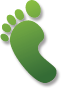 Environmental practices at major U.S. hospitals have contributed to the increase of pollution as well as environmental costs. 
	
	There has been contamination of baby foods, meat, milk, and fish which impacted the health of populations in many U.S. cities. 
	
	Toxic emissions, potent carcinogens, mercury, plastic, medications (hormones, narcotics) constitute  a major environmental contaminant.
Racial and Health Disparities continued
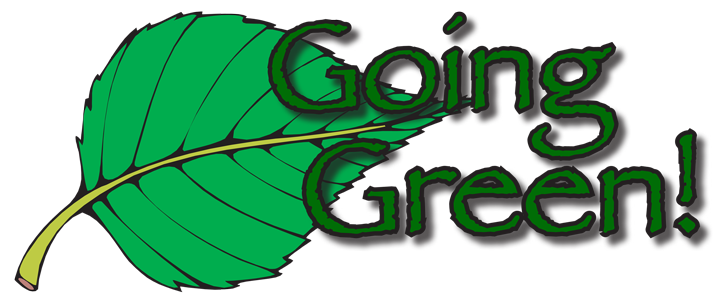 Human tissue, blood, infectious body material, radioactive agents, laboratory chemicals, and hazardous gas vapors are somewhat regulated and organizations are exploring new ways to protect the environment from further harm. 

	According to the CDC, only 2 percent of hospital waste needs to be incinerated to protect the public health, but some hospitals incinerate 75 to 100 percent.
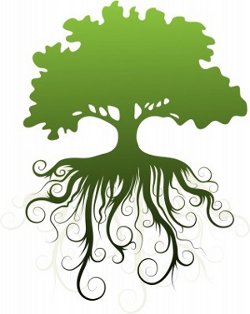 Racial and Health Disparities continued
As a result, this has proven to be 		very costly for hospitals and poses 	serious risks to the environment and human health; all of which could be avoided. 

	Pollution impacts our environment, which impacts our health.  
	Transportation utilizes fuel to deliver goods, material, and people which decreases air quality. With increased air pollution, more people are predisposed to respiratory illnesses.
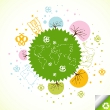 Racial and Health Disparities continued
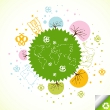 Hospital buildings uses energy through heating and cooling which increase air pollution as well. Through the use of coal generated electricity, there is an increase likelihood of cardiovascular disease, cancer and osteoporosis. 

 	Polyvinyl Chloride (PVC) plastic is considered to  be a source of toxic compounds in the environment. According to research done by the Minnesota Hospital and Health care Partnership, PVC has been proven to have contributed to 45 percent of total dioxin emissions from the health care industry.
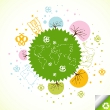 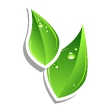 STAKEHOLDERS
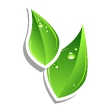 Health care establishments

Health care providers

Patients

Community
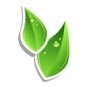 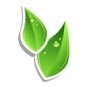 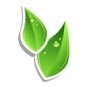 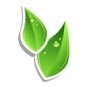 MODEL PROGRAMS AT LMC
Pharmaceutical Waste Collection Program
   LMC is now collecting medication in separate     container because it is required by agencies such as Federal and State government, Environmental Protection Agency (EPA), and The Joint Commission.
   
	Unfortunately, drug residues have been detected in lakes, rivers, and drinking water supplies caused from waste waters from hospitals, manufacturers, and homes.
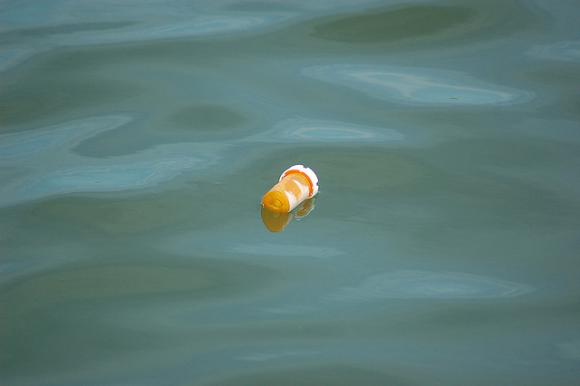 Model Programs at LMC Continued
Nursing Inpatient Units
		Partial medications (such as	 	coumadin) are placed in small 	black containers. 
		 	no sharps
		 	empty coumadin containers
		 	nicotine packages/patches
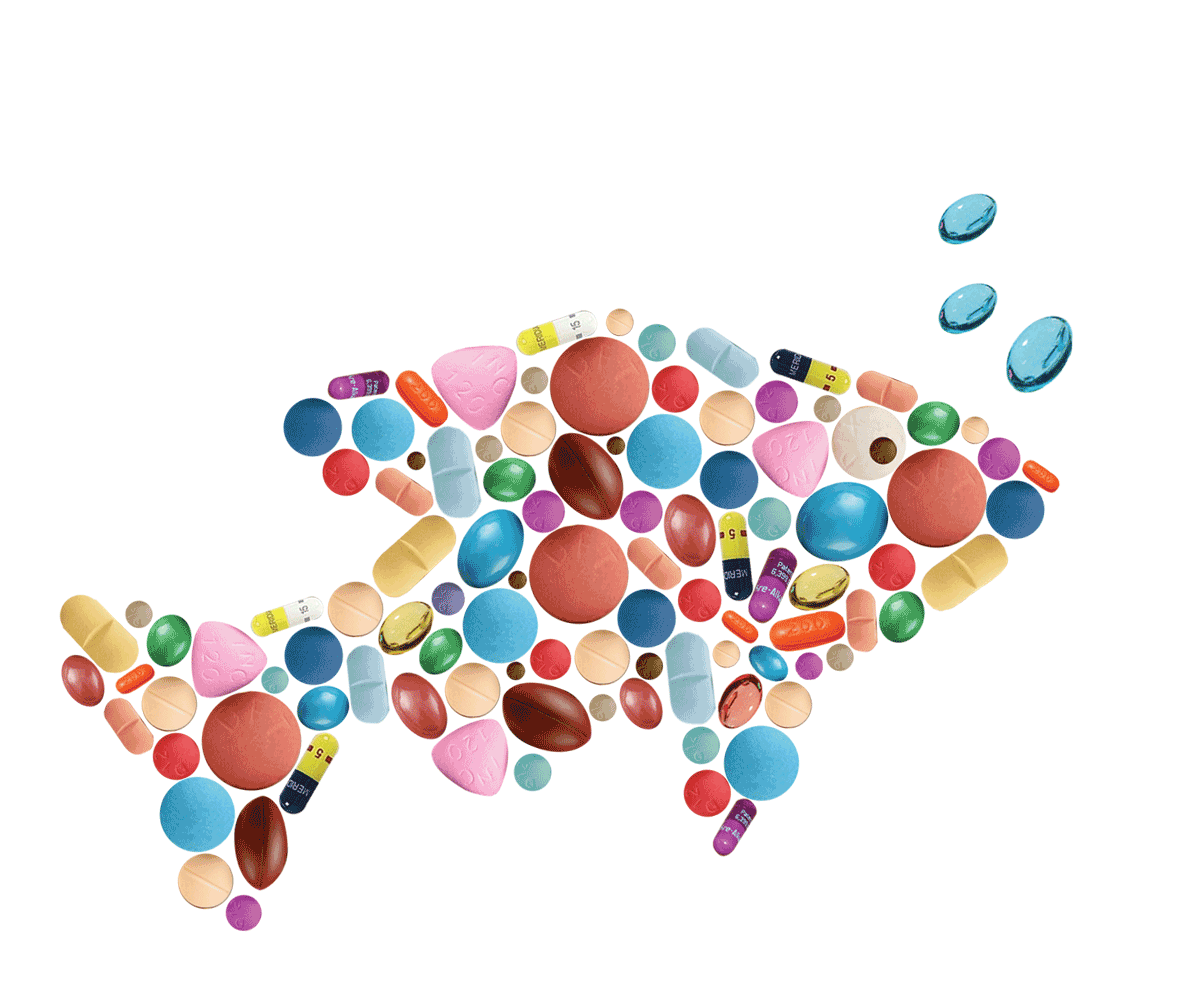 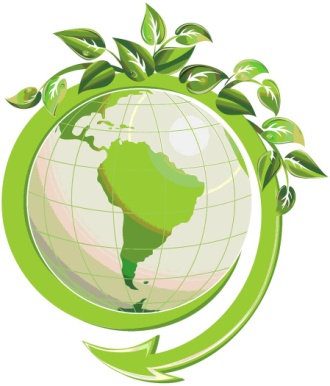 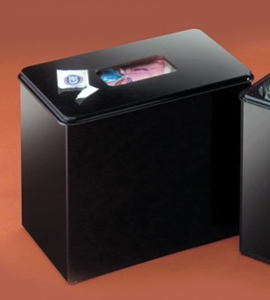 Model Programs at LMC Continued
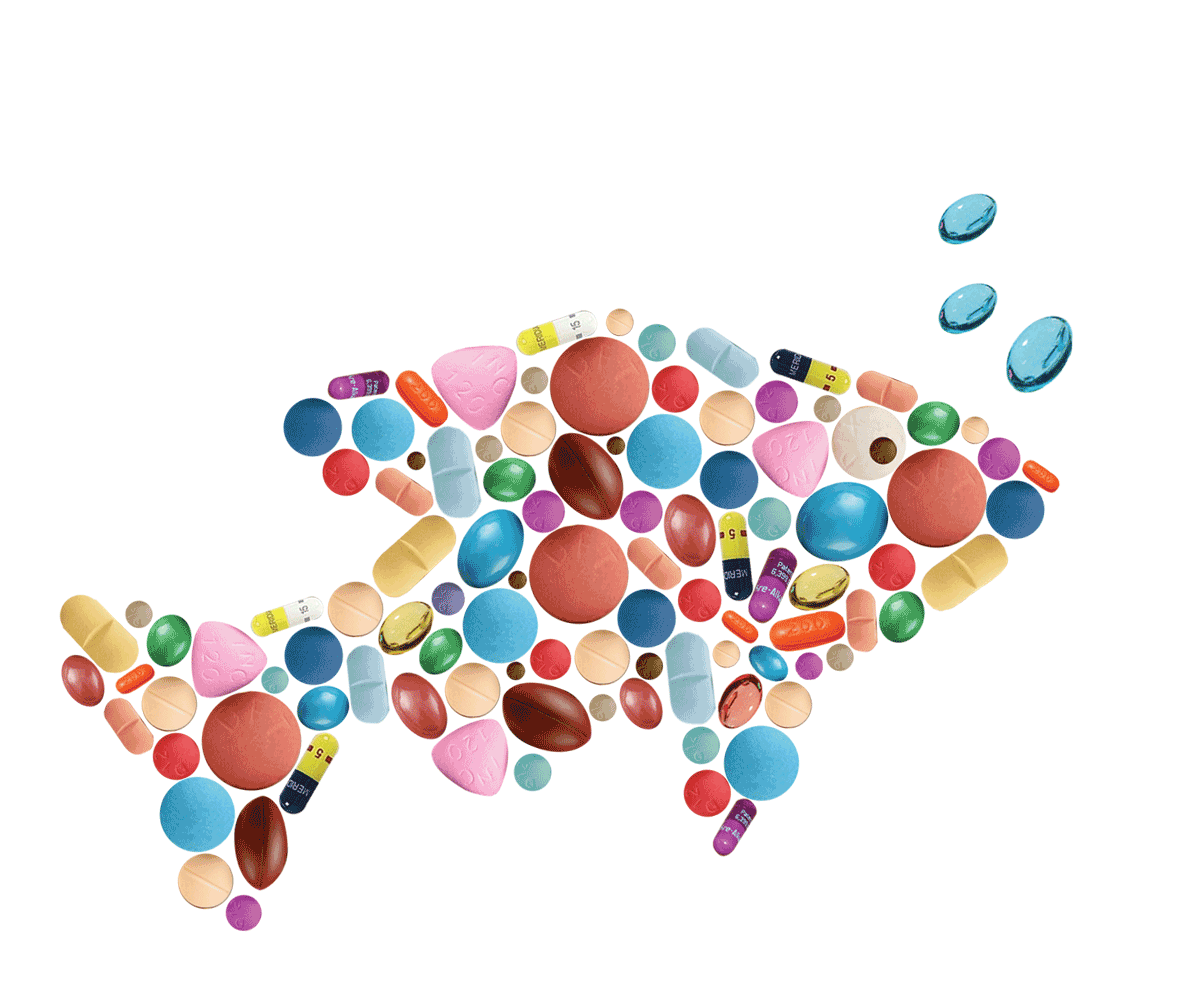 Nacortics/DEA controlled 
	substances are disposed in 
	omnicell return bins.
	
	Inhalers and aerosol are placed 
	in patient medication cassette for 
	return to pharmacy.
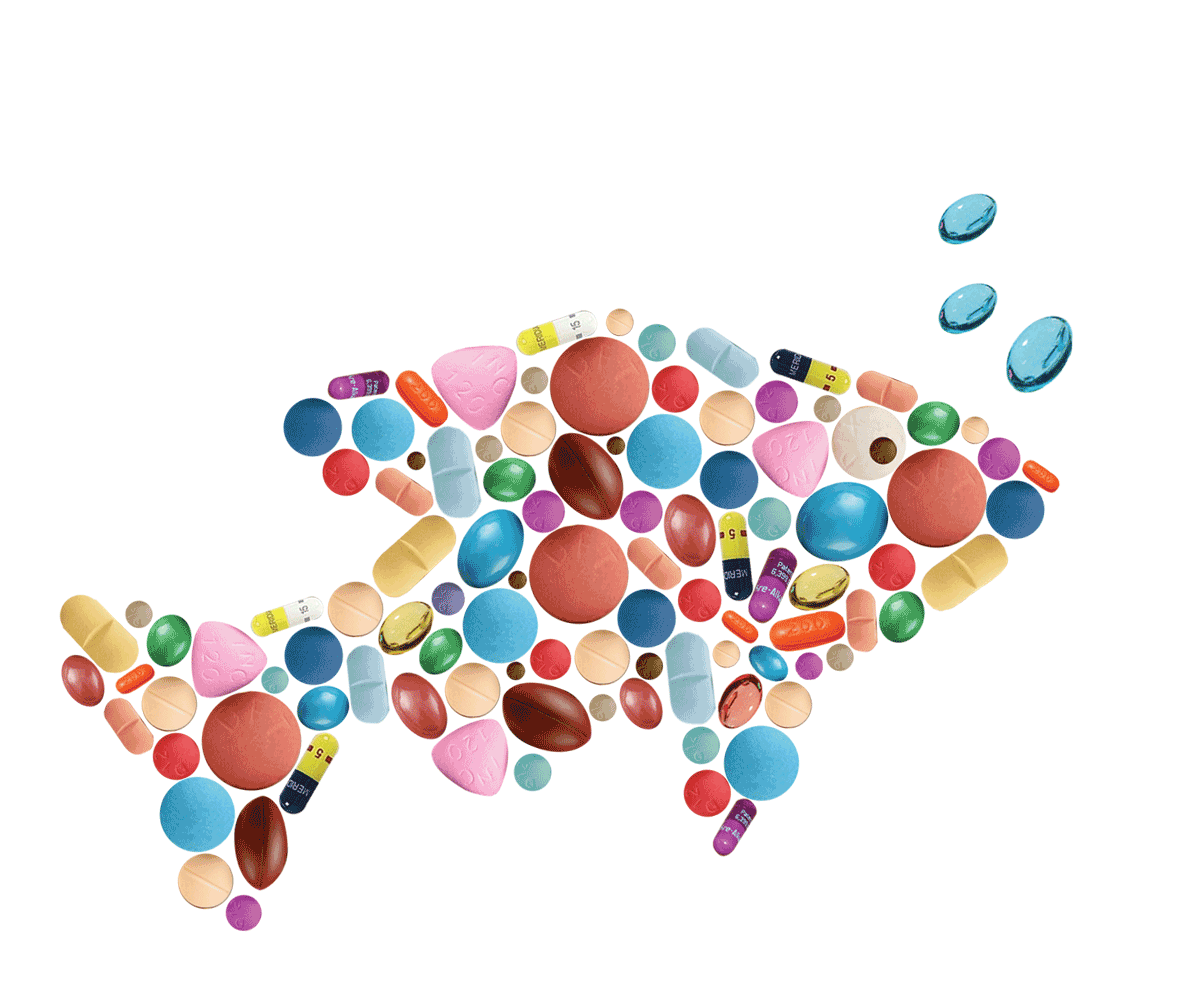 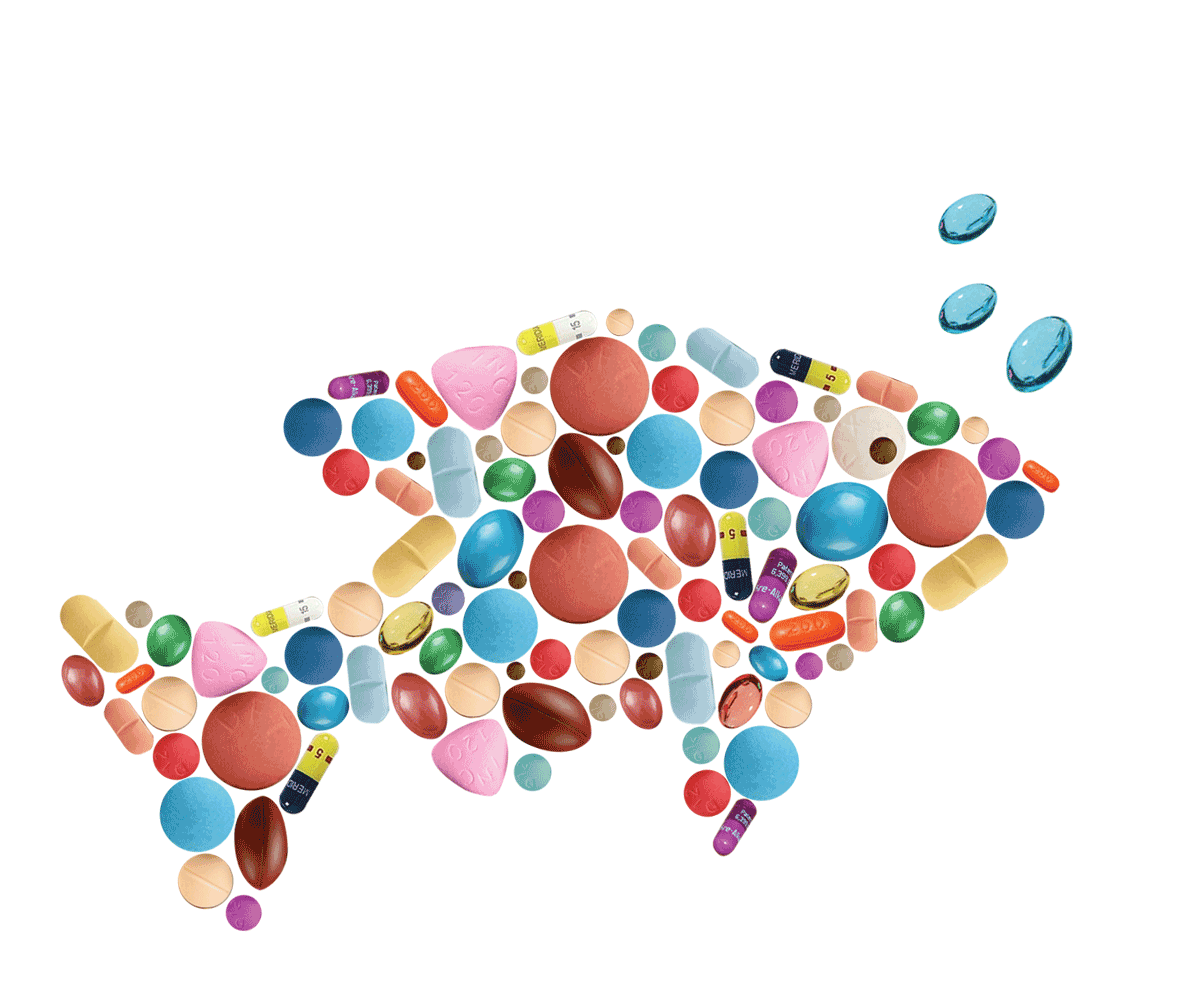 Biohazard pharmaceuticals (albumin, thrombin) are returned to pharmacy and discarded in biohazard red bags. 


Drain or sink disposal are allowed for only IV fluids without medication (normal saline, dextrose solutions), TPN without insulin, IV fluids with electrolytes (potassium chloride, magnesium).
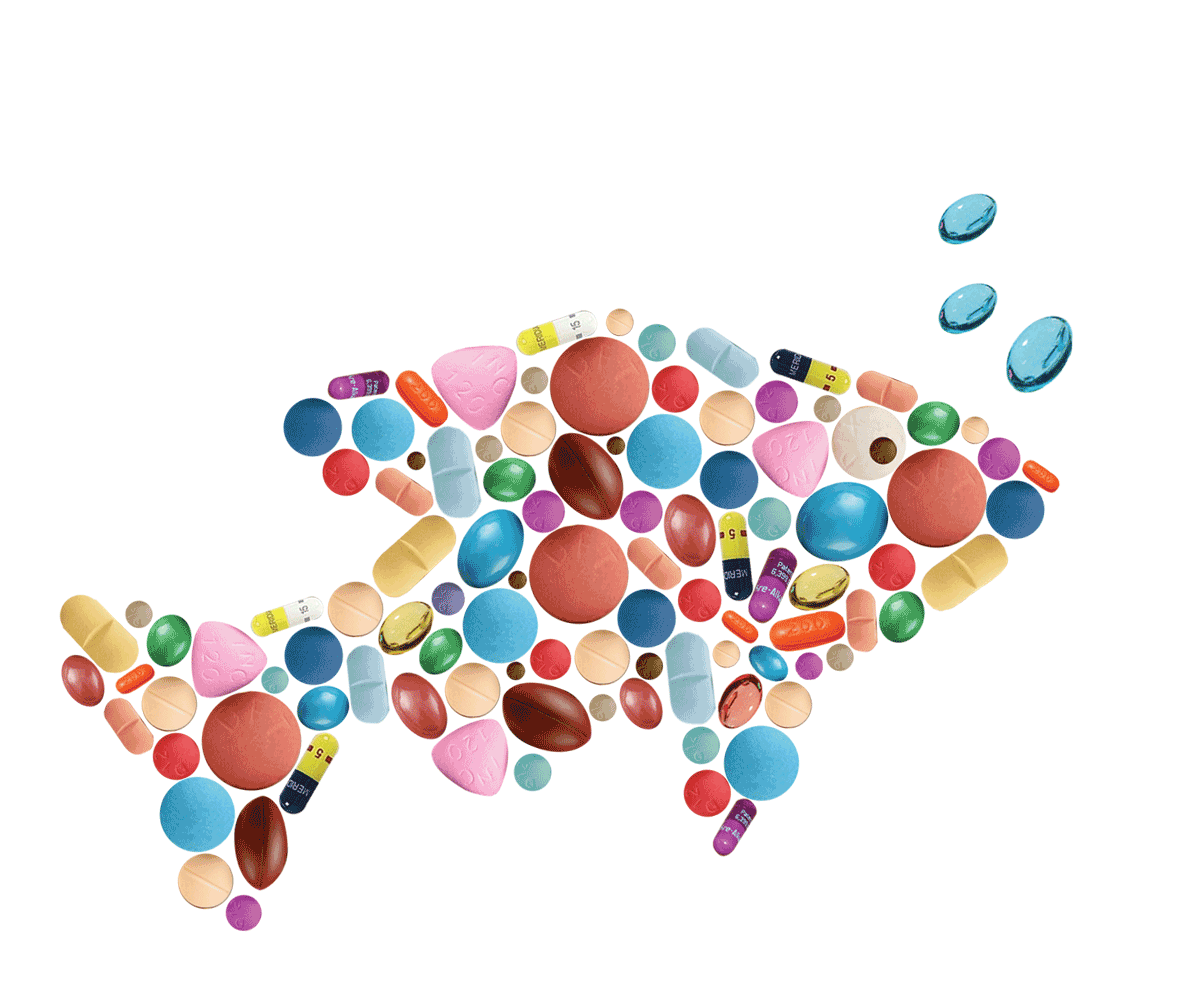 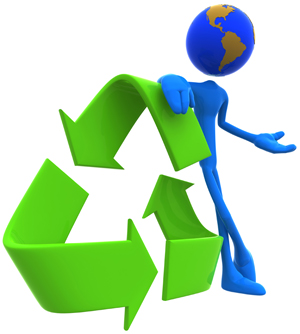 Model Programs at LMC Continued
Trace chemotherapy (empty chemo syringes, vials, IV bags, contaminated personal protective equipment (PPE) are placed in yellow bins.
	
	Chemotherapy with more than 3% must be disposed in “Black flammable/toxic”bins.
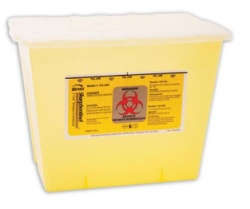 Model Programs at LMC Continued
Hazardous Materials and Waste Management Program
	Inspection of hazardous material storage areas

	Training staff that handles hazardous materials and waste

	Conducting risk assessments
	
	Reviewing the waste process
Model Programs at LMC Continued
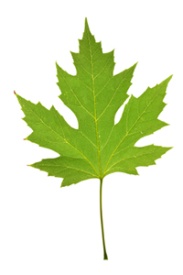 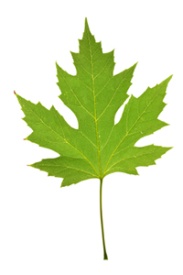 Testing and inspection of eye wash stations
	
Assessing effectiveness
	
Review departmental hazardous material handling, storage, and waste procedures
	
Monitoring spill procedures and reporting
	
Reviewing Hazardous Materials shipment manifest logs
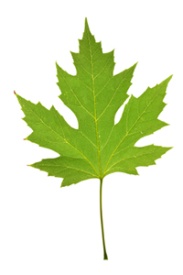 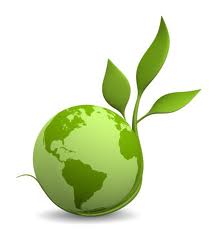 REDUCE REUSE 		RECYCLE PROGRAM
LMC joined the “PlaNYC Mayor’s Challenge,” to reduce greenhouse gas emissions by 2030

	Collection and recycling of bottles, cartridges, copier bottles, drum/fuser, inkjet, ribbon,  toner, paper, plastics, and cans

	Reduced overall CO2 footprint by nearly 2M pounds
Reduce, Reuse, Recycle Program Continued
Performed lighting retrofit throughout LMC, yielding $180,000 in savings.

Switched to eco-friendly cleaning products

Switched to environmentally safe filters in the HVAC system.
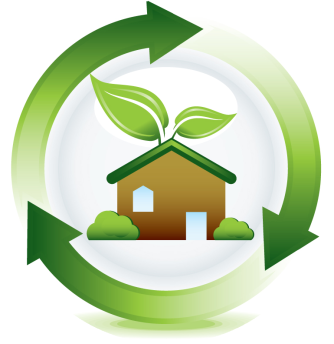 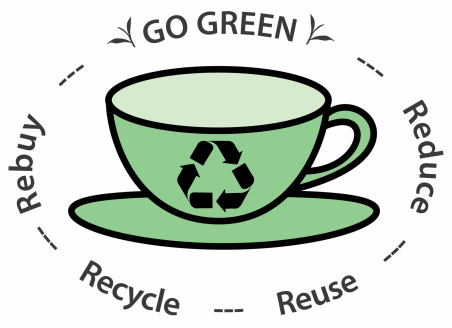 Now using non VOC (volatile organic compounds) paints
	
	Reprocessing medical/surgical instruments/items where appropriate

	Using more recycled content paper (ex. In towel dispensers).

	Encouraged biking and installed bike racks

	Planted 22 trees around the medical campus

	Moved from disposable tray ware to reusable tray ware

	Installed a natural gas cogeneration facility to produce our own electricity.

	Reduced water consumption in sterilization process by 1.5 million gallons
RECOMMENDATIONSfor Future
RN on LMC’s green team to collaborate with other disciplines in an effort to continue to protect and preserve the environment

	Place recycle bins at strategic points throughout patient care areas

	Encourage “Bring your own cup campaign” for coffee, tea, soda e.t.c in the cafeteria  or coffee shop

	“Green” Lutheran Roof
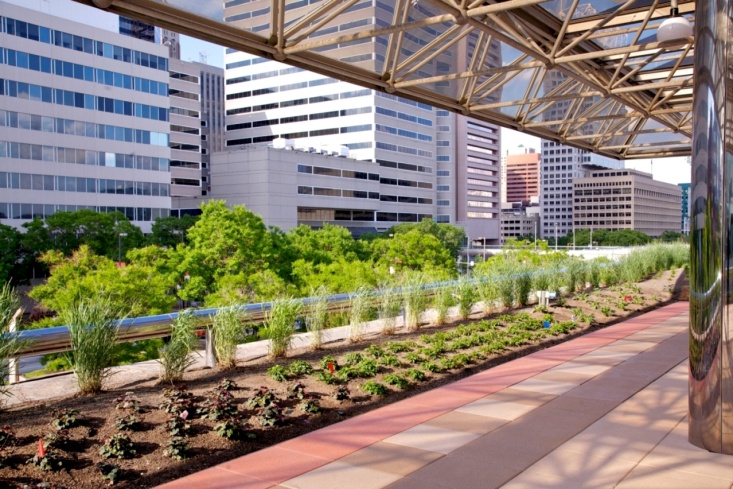 Recommendations Continued
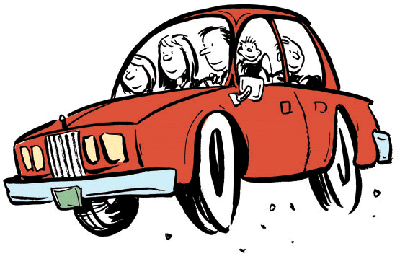 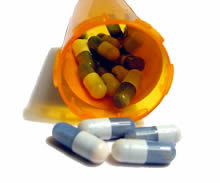 Car-pooling to work

Investigate the use of single-use glass recyclable  glass bottles/vials for medication administration

Treating all medications whether hazardous or not as universal hazards
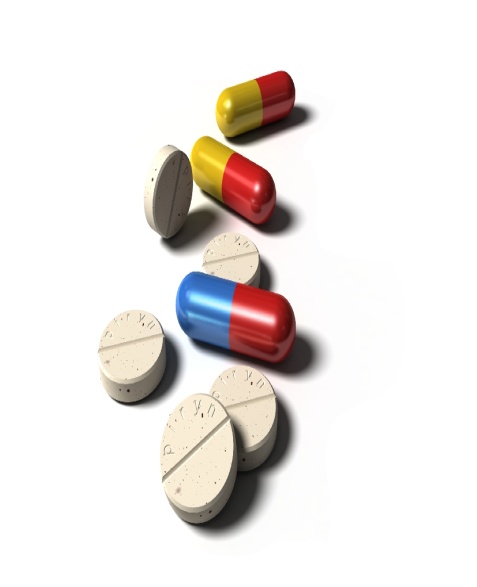 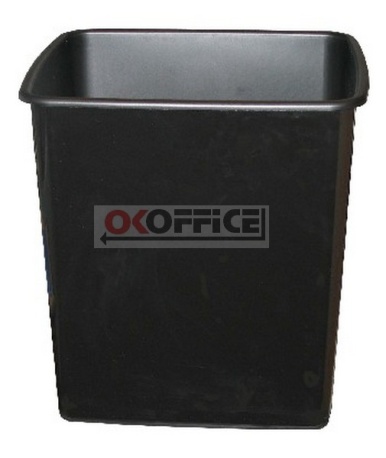 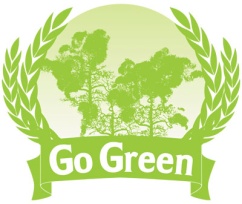 Recommendations Continued
Encourage utilization of employee e-mail as opposed to distribution of information via paper

	Fast track total computerized charting in order to eliminate the use of paper charting

	Investigate the use of a less strong smelling liquid used by housekeeping for waxing floors
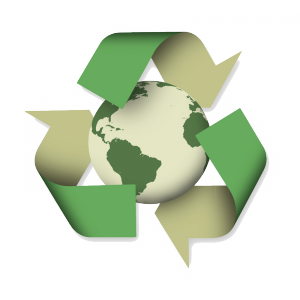 Recommendations Continued
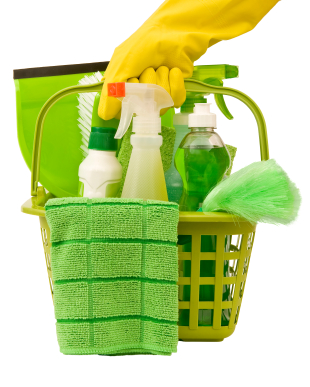 Greener cleaners

Green electronics

In order to conserve energy, encourage employees to turn off non-essential electronics on the weekends when certain departments are closed
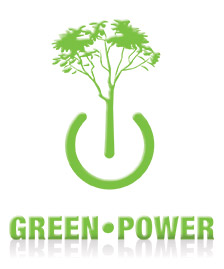 SUMMARY
If the earth’s  ecosystem is to continue to support human health, each community needs to maintain public health and provide health care in ways that will sustain the earth’s ecosystem.  Although the exact amount of dollars saved may never truly be known, green and healthy hospital initiatives have been associated with improved quality of life for patients, their visitors, and medical staff are priceless. So we as part of Lutheran Medical Center, we will continue to go green.
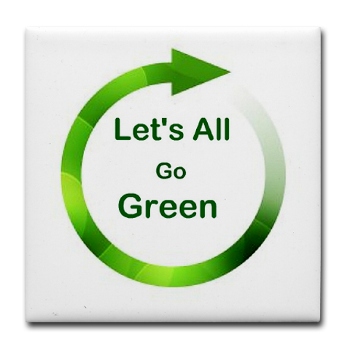 REFERENCES
Wilson DE, MSc, RD, CFE, Garcia A C, PhD, RD, CFE. ‘Going Green’ in Food Services: Can Healthcare Adopt Environmentally Friendly Practices? Canadian Journal of Dietetic Practice and Research, Spring 2011. Vol 72 No1. pp 43-47.
Gillmeister D. Hospitals that go green can see green with effective waste strategies. Healthcare Purchasing News. January 2012. pp 46-47.
Cantrell S, ELS. Go green to avoid seeing, turning red. Healthcare Purchasing News, August 2011. pp 30-34.
Jameton, A., Pierce, J. (2001). Environment and Health: 8. Sustainable Health Care and Emerging Ethical Responsibilities. Canadian Medical Association or its Licensors, 164(3), 365-369.

www.heritage-enviro.com
www.ewg.org/reports/greening
Carpenter D, Hoppszallern S. Greening Up, Hospitals getting savvier on sustainability. Health Facilities Management, July 2008. pp 15-21.